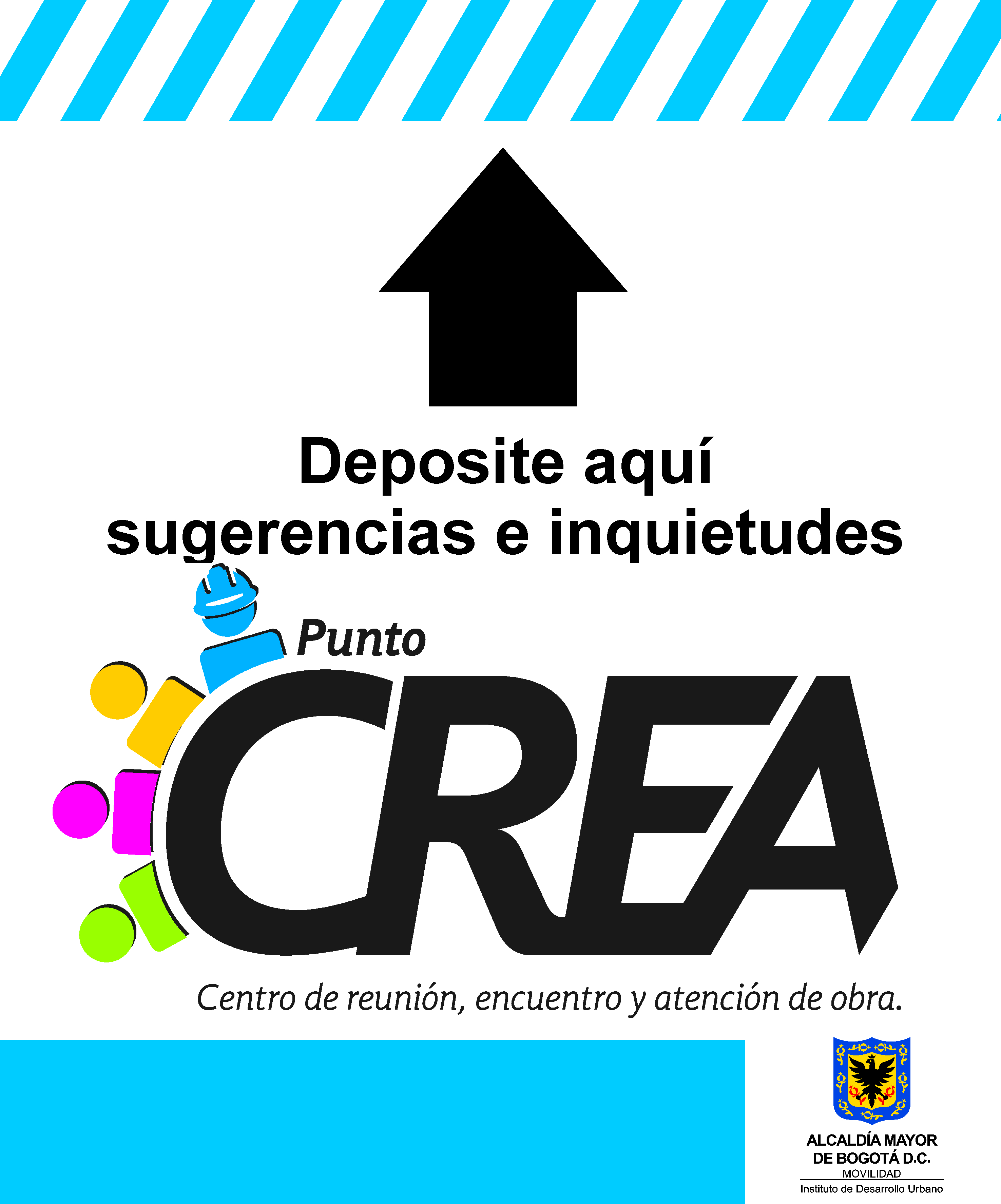 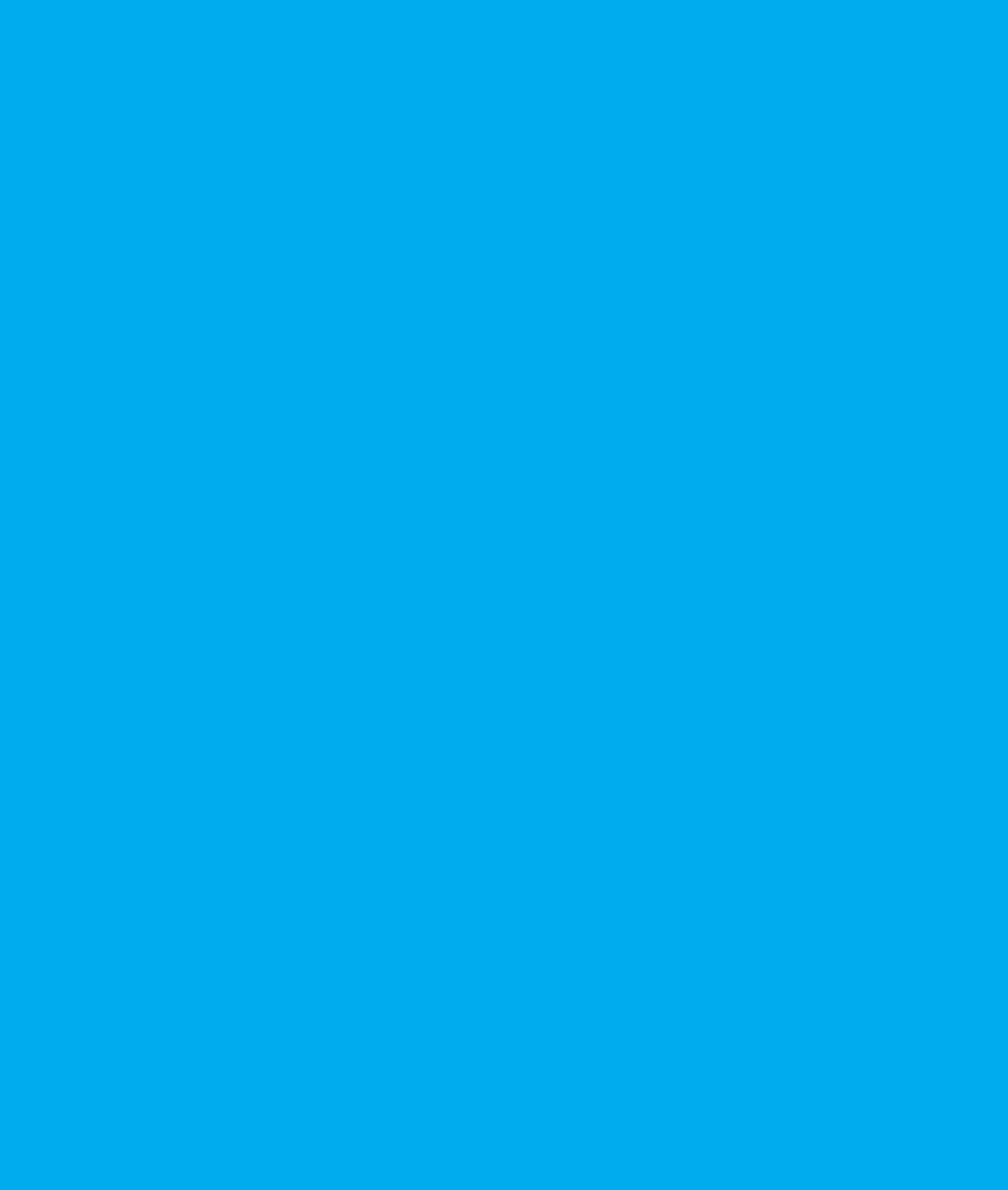 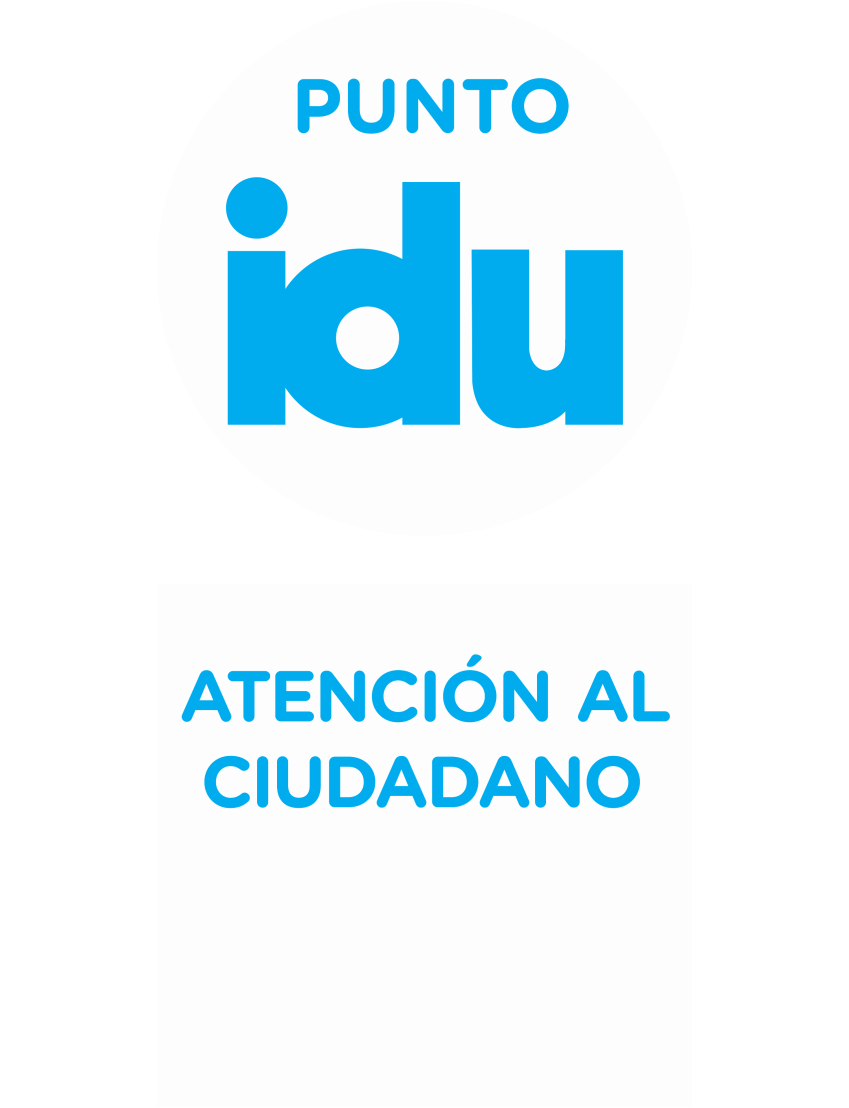 Deposite aquí sus
sugerencias e inquietudes 
sobre el proyecto
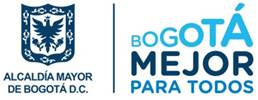 OPINE AQUÍ sobre este contrato
CONTRATO IDU XXX DE XXXX
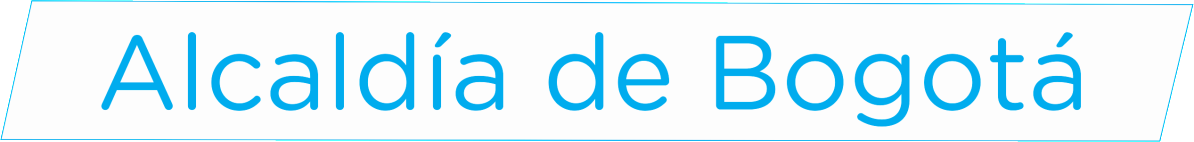